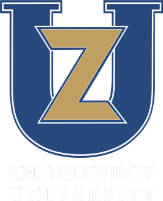 Образовательный контент платформы SmartZhetysu
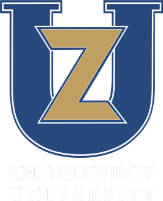 Платформа Smart Zhetysu
Отдел управления персоналом
Приемная комиссия
Центр обслуживания обучающихся
Офис Регистратора
Личные кабинеты обучающихся
Учебно-методический отдел
Личные кабинеты преподавателей
База данных Smart Zhetysu
Структурные подразделения
Личные кабинеты 
ППС для программ академической мобильности
Материально-техническая база (инфраструктура)
Личные кабинеты 
председателей   АК
Документооборот “Мессенджер”
ОП
ЕСУВО
НОБД
Трудоустройство выпускников
Деканаты
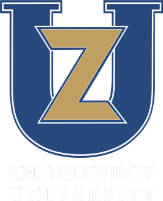 Образовательный контент платформы SmartZhetysu
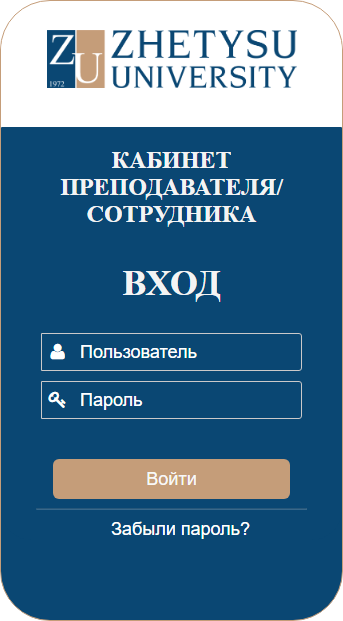 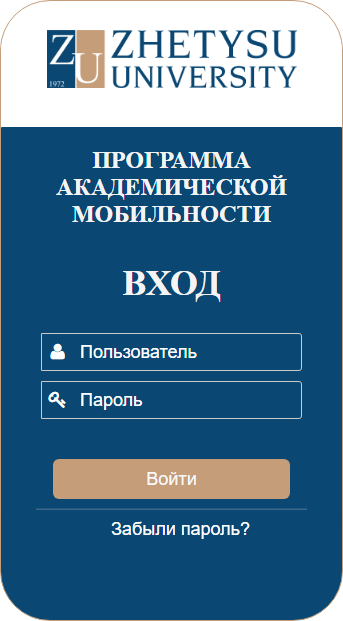 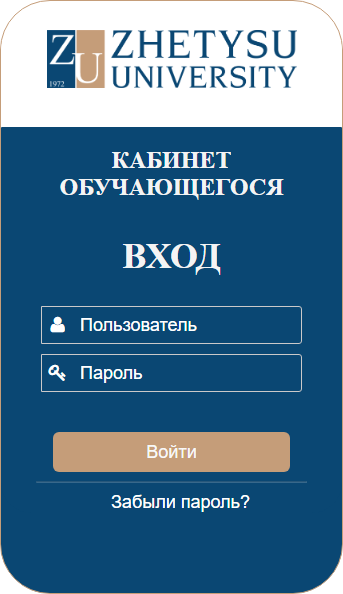 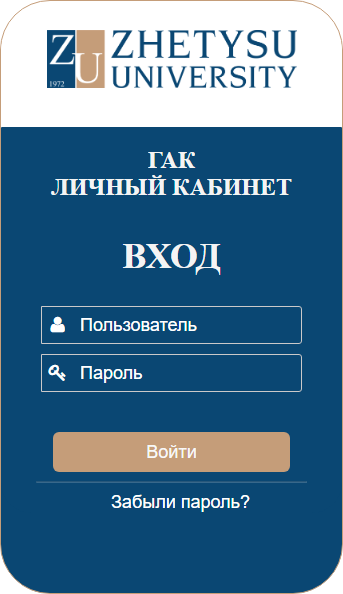 Личный кабинет обучающегося
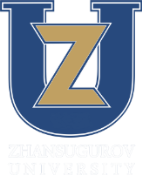 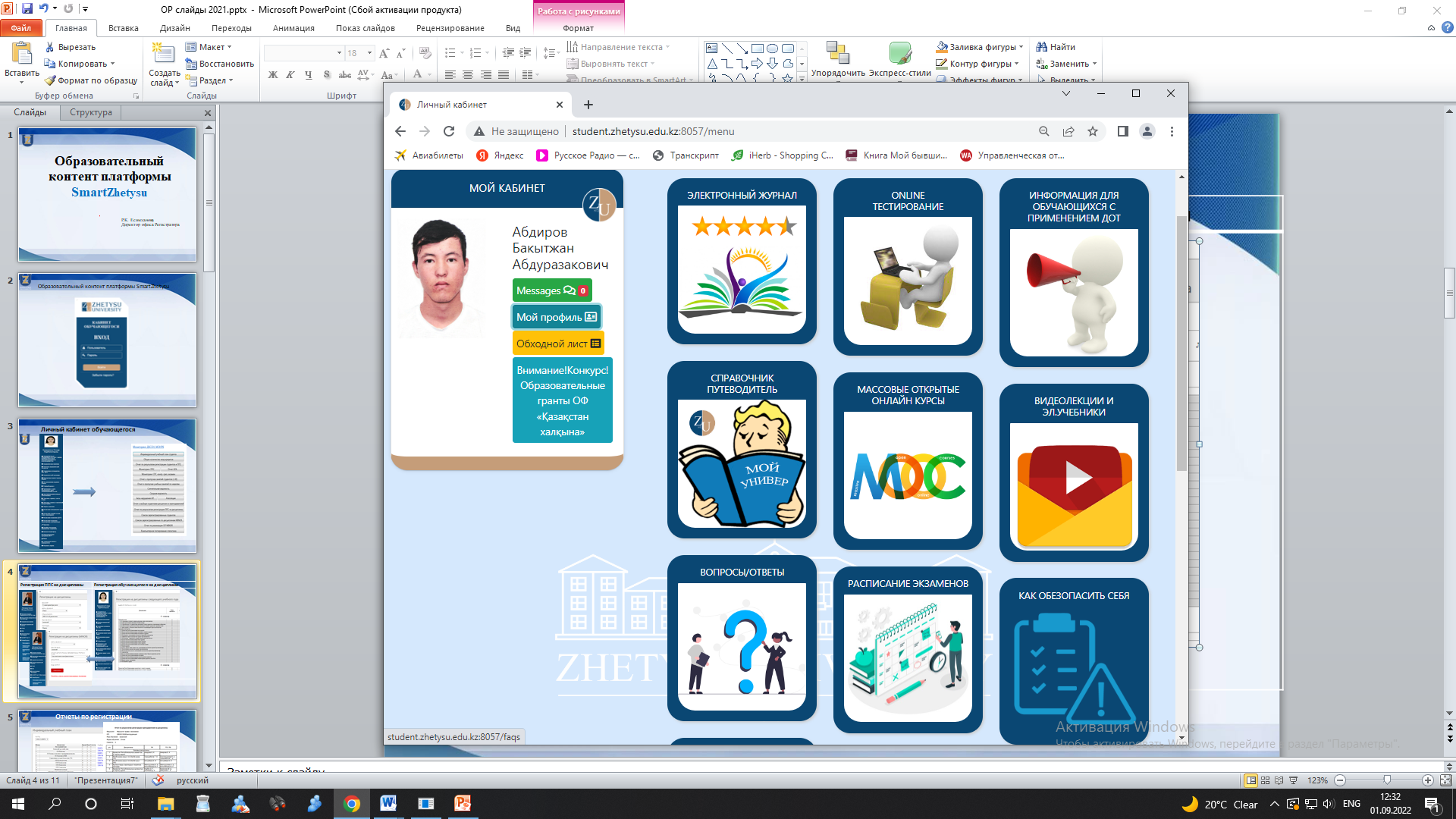 Личный кабинет обучающегося
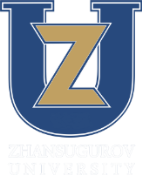 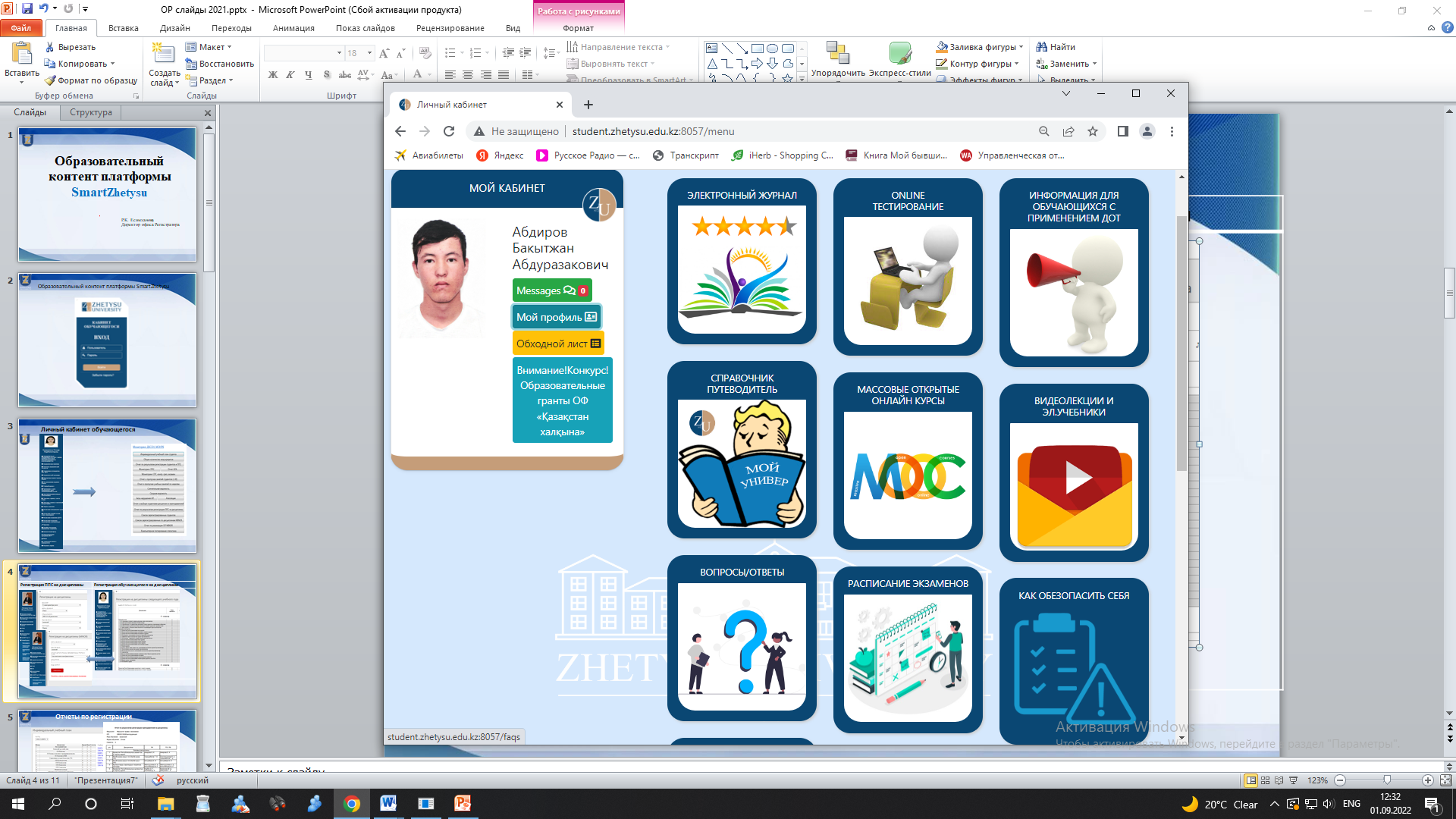 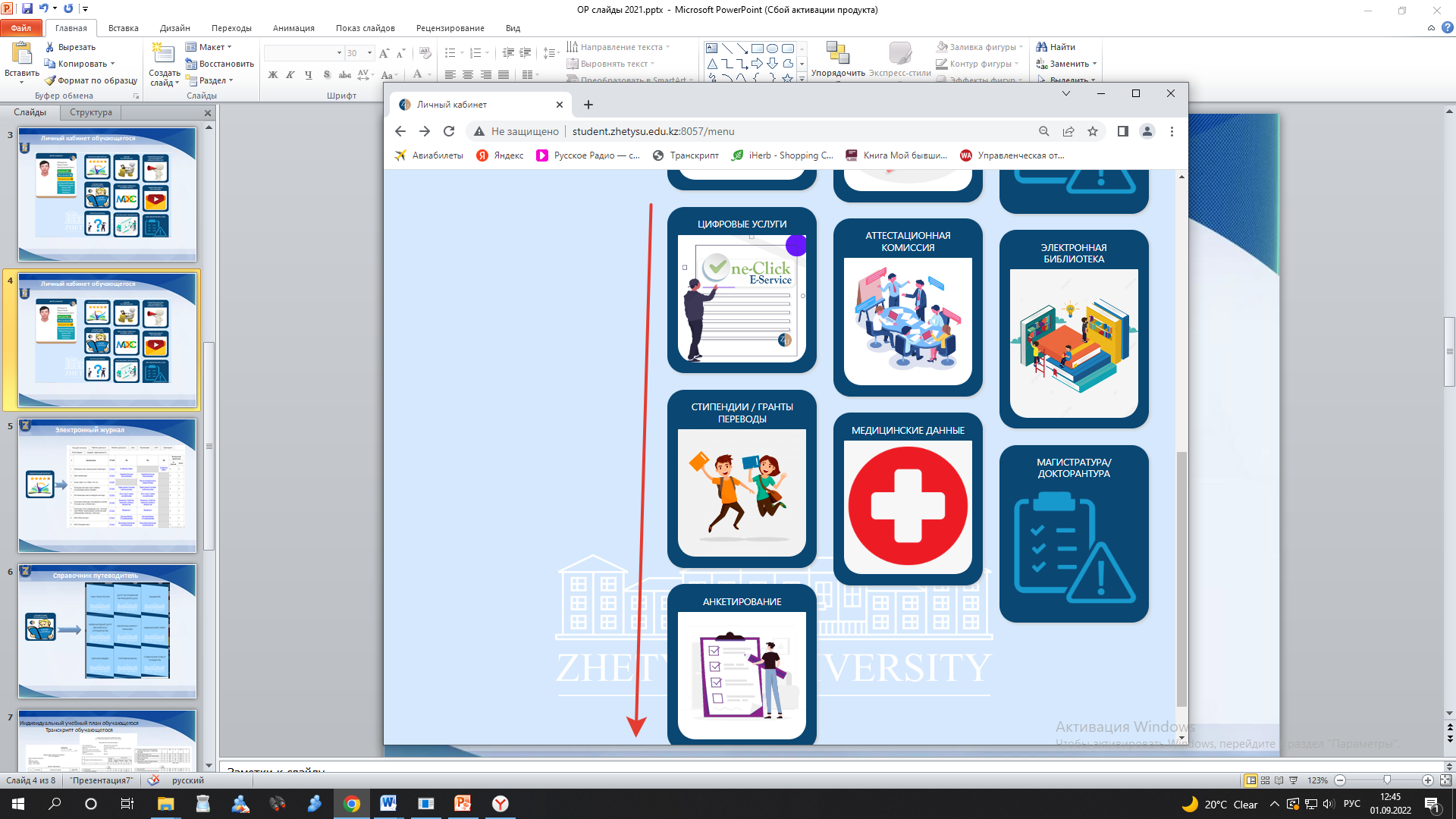 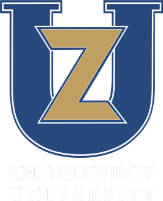 Электронный журнал
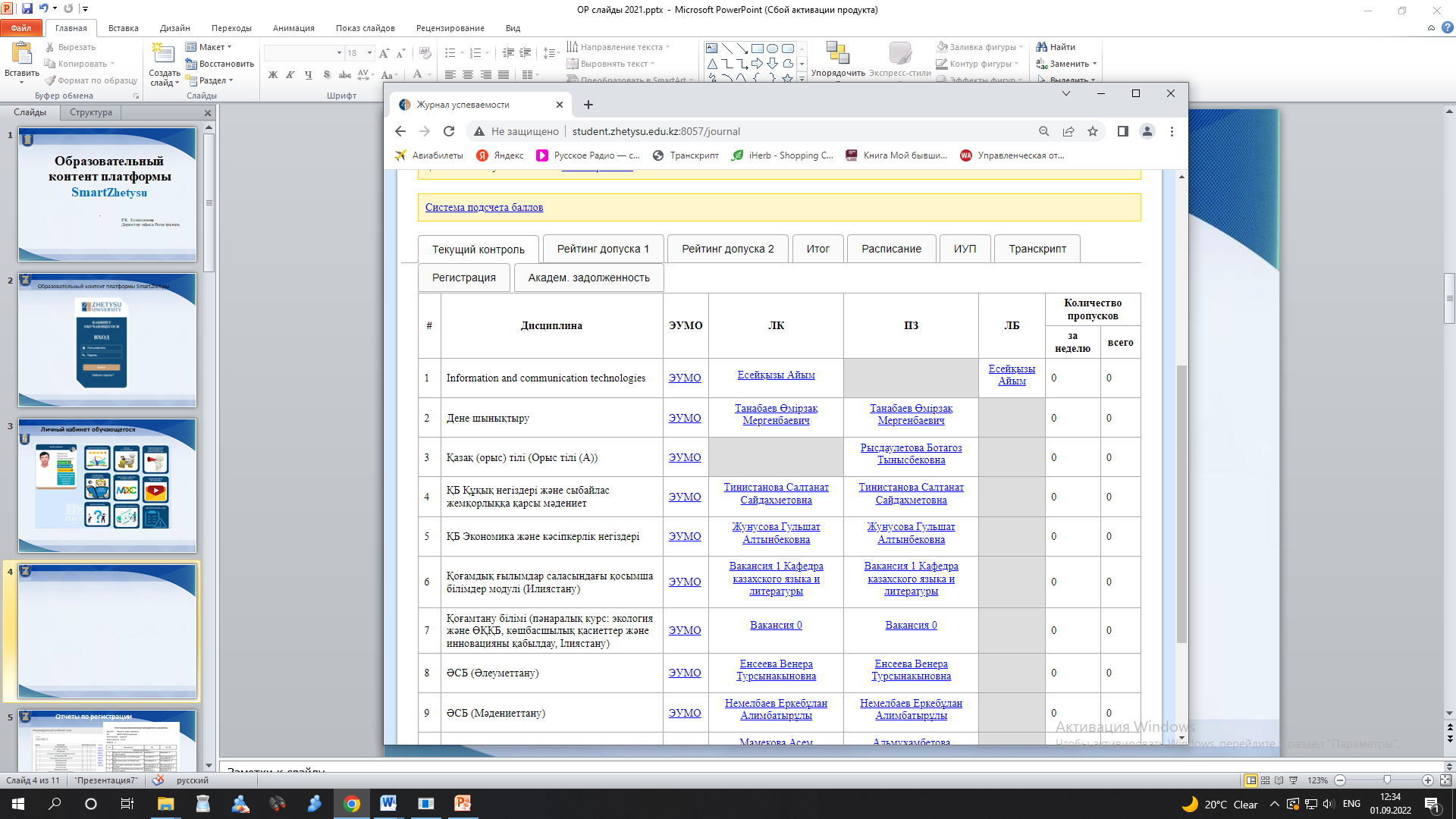 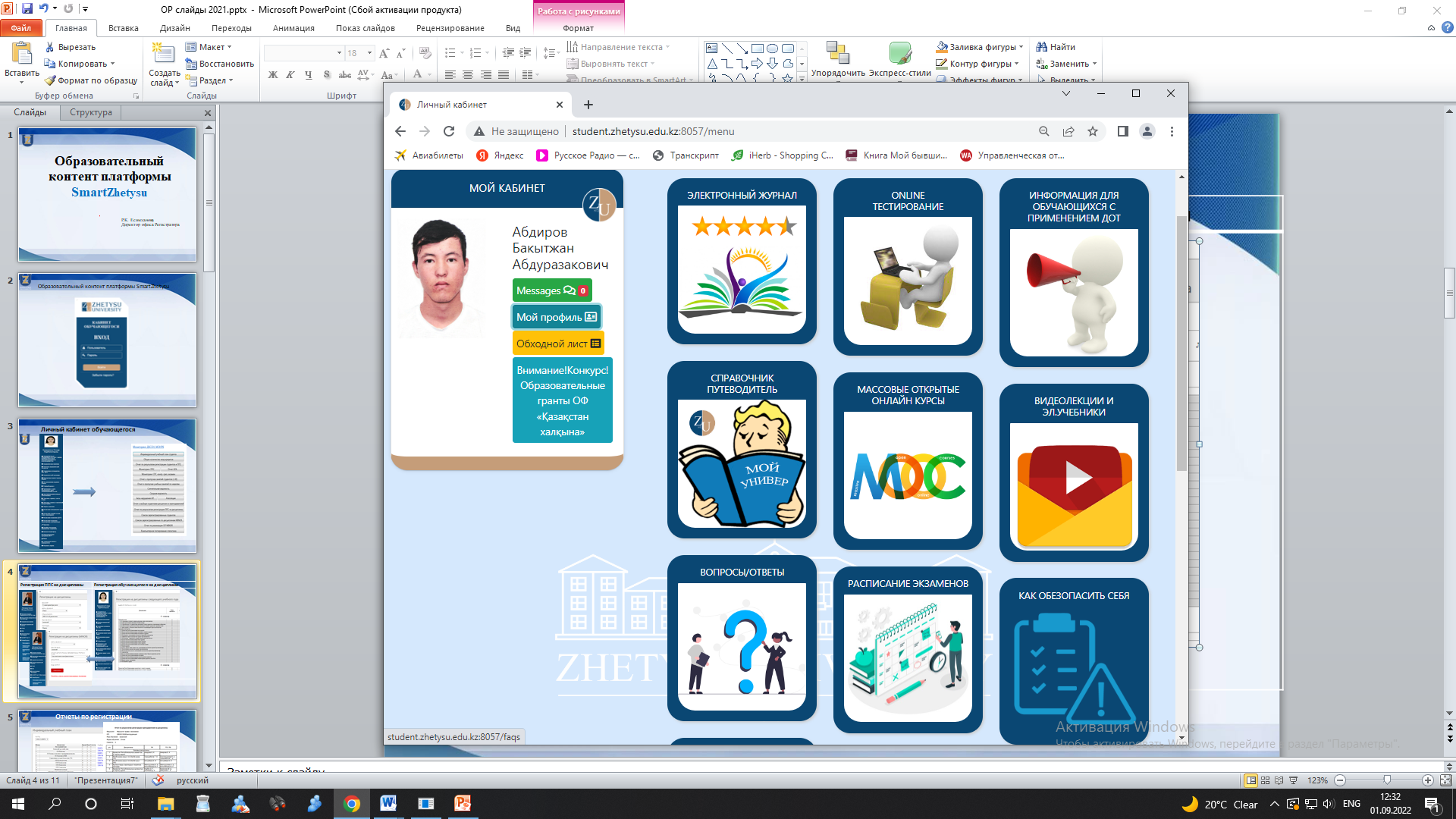 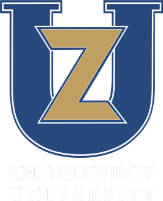 Справочник путеводитель
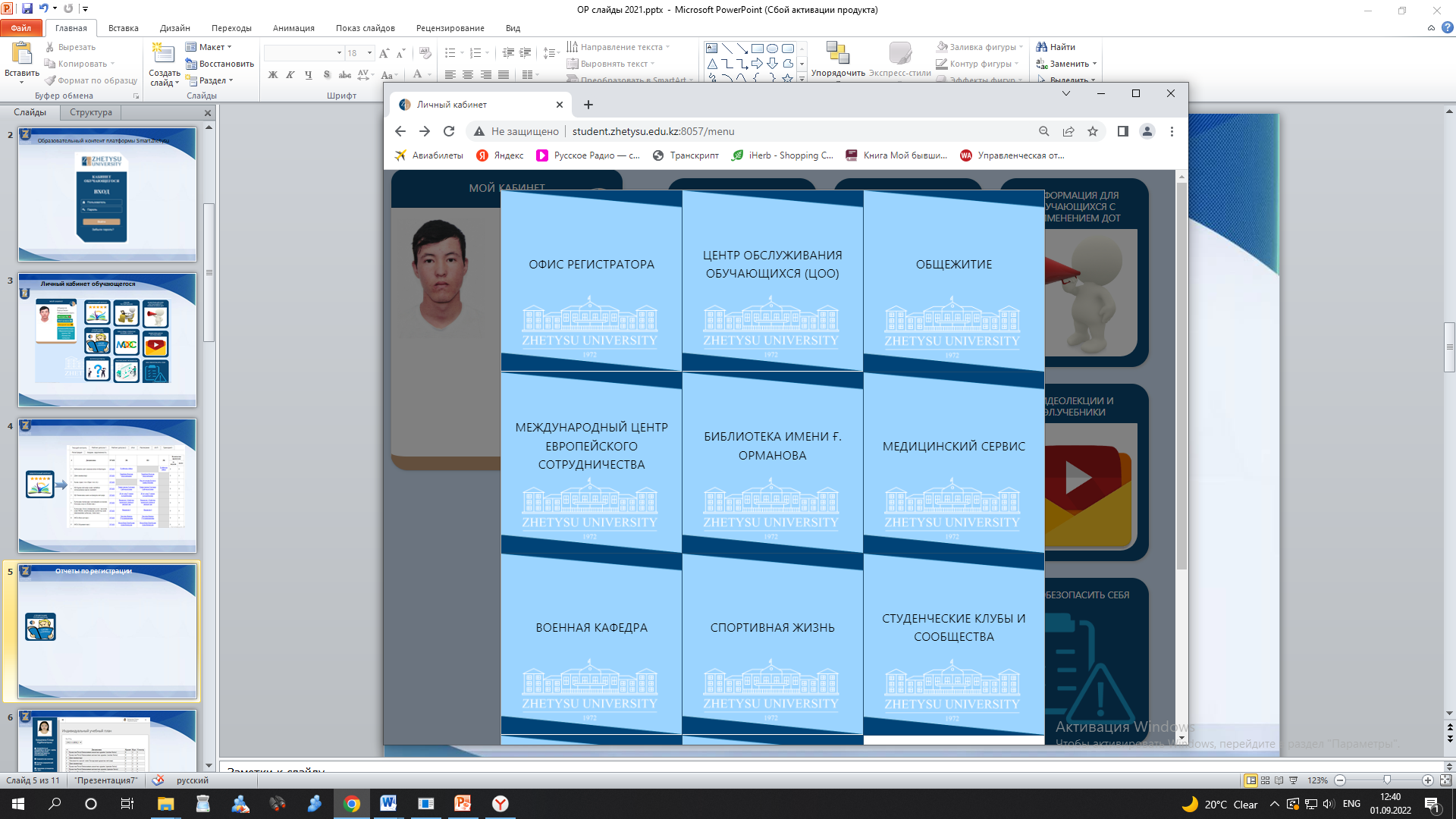 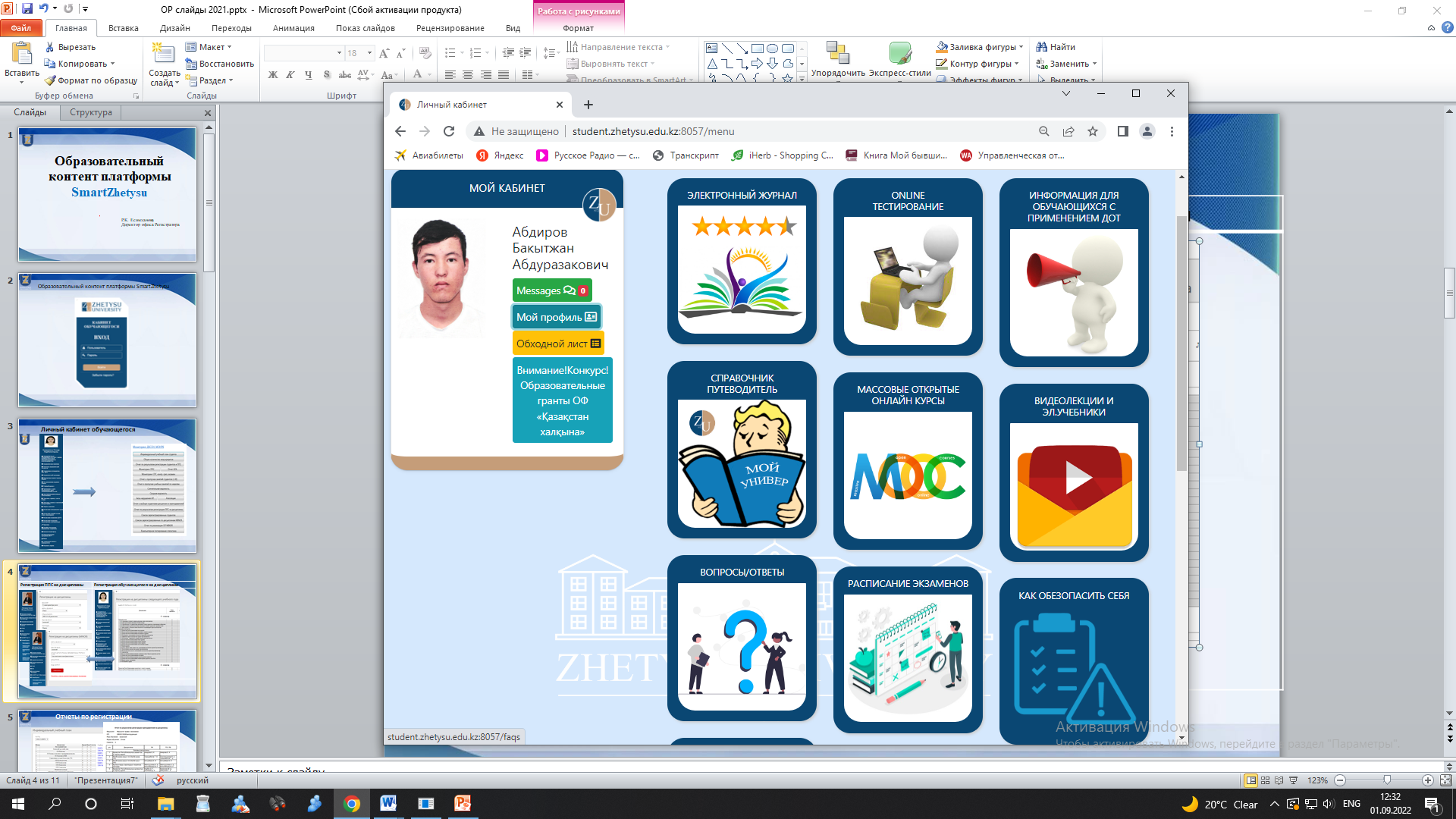 Индивидуальный учебный план обучающегосяТранскрипт обучающегося
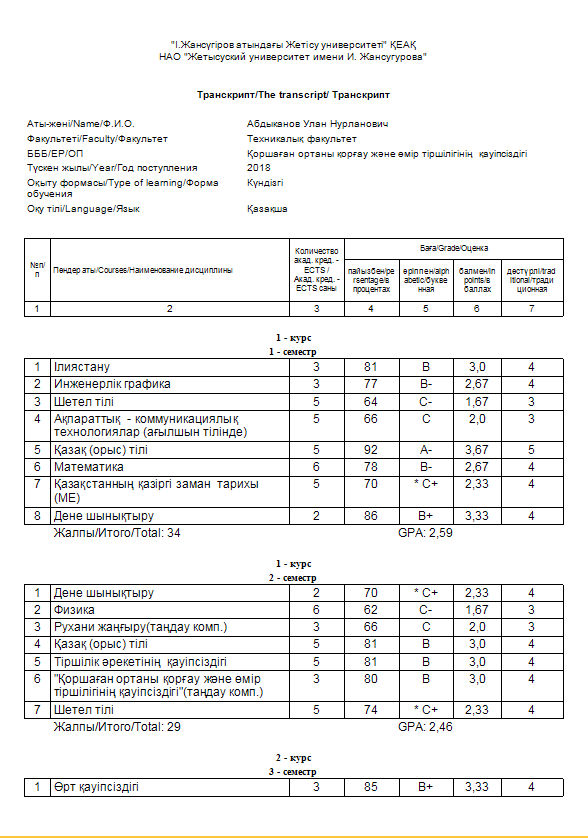 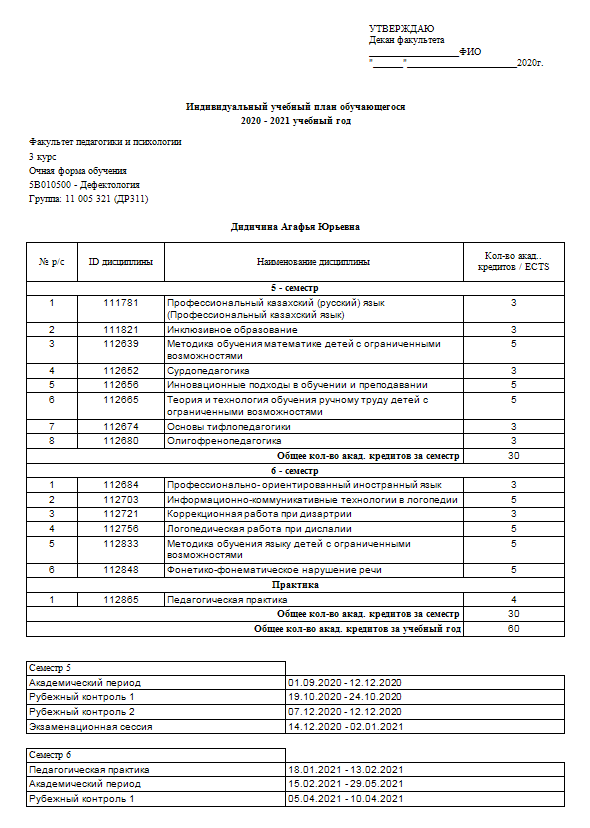 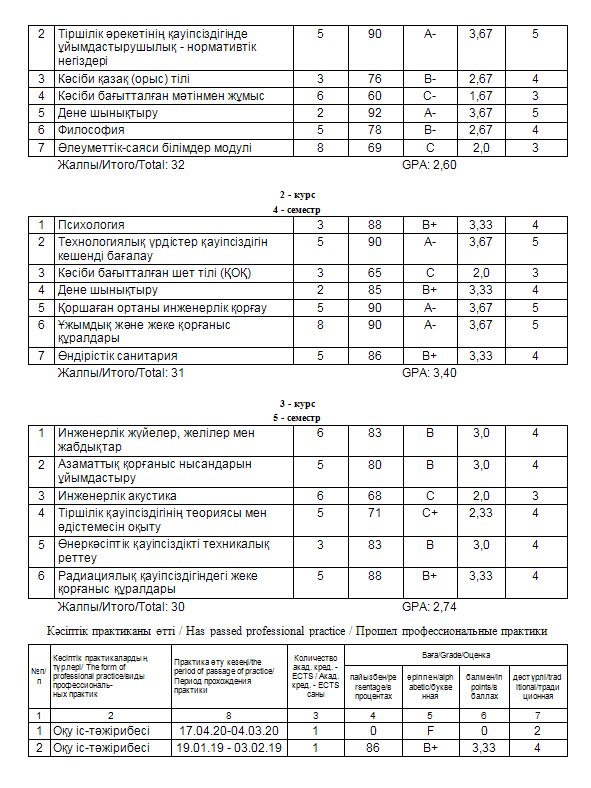 Личные кабинеты ППС и деканатов
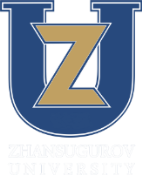 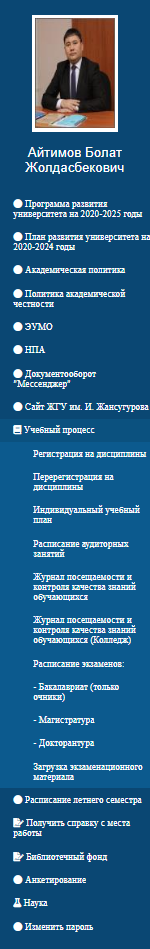 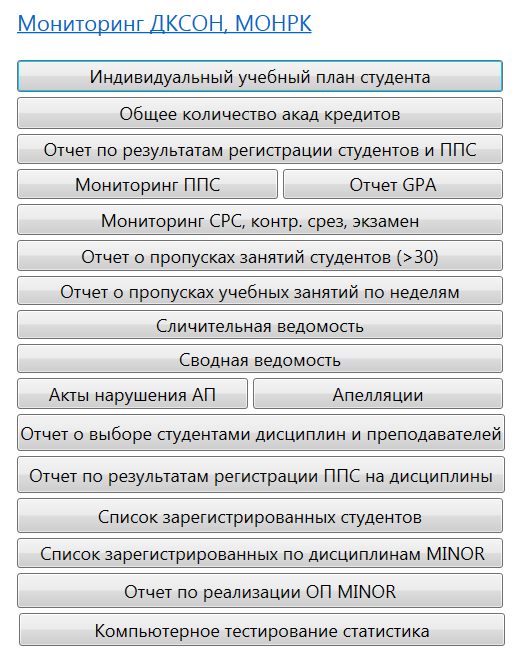 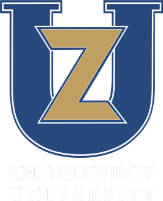 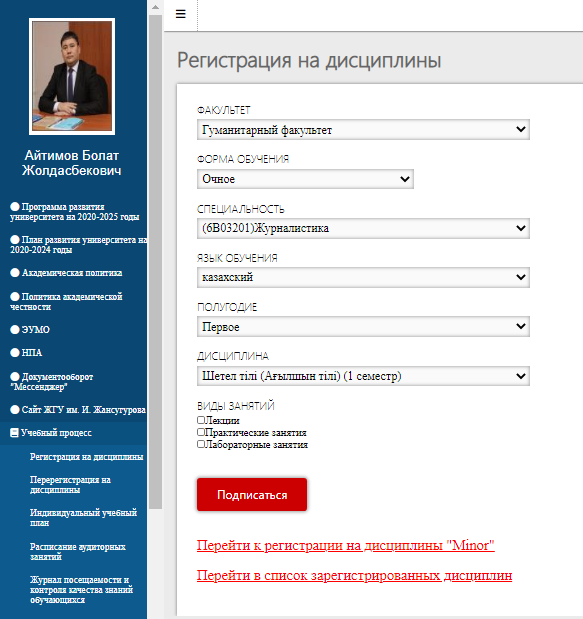 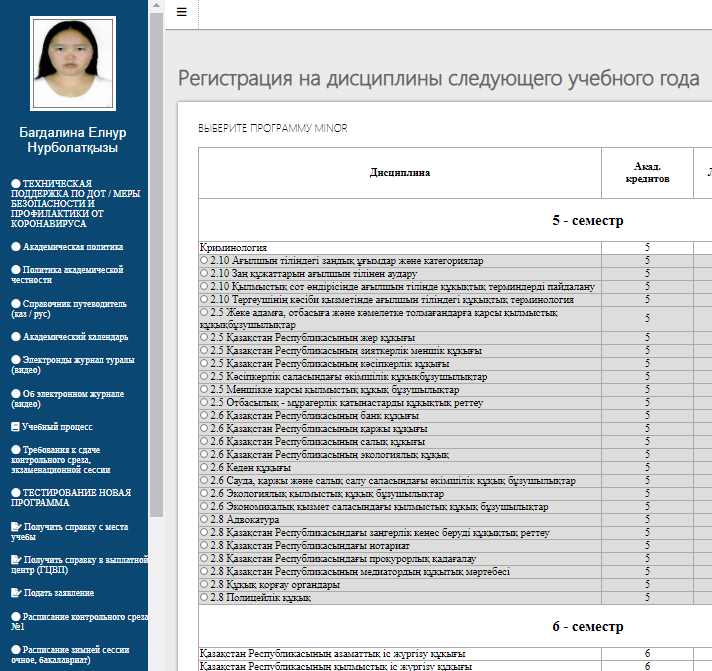 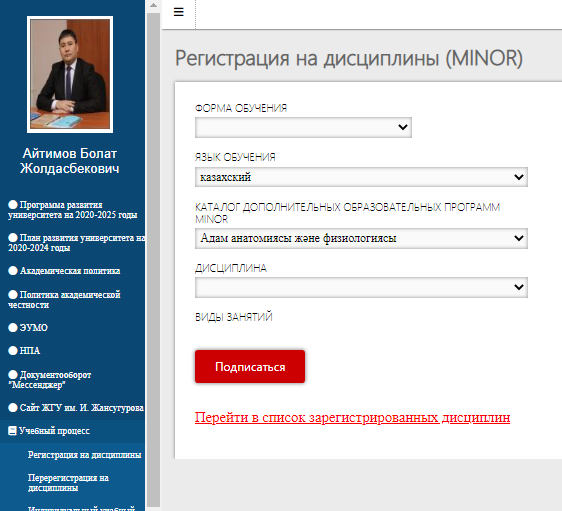 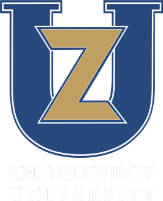 Отчеты по регистрации
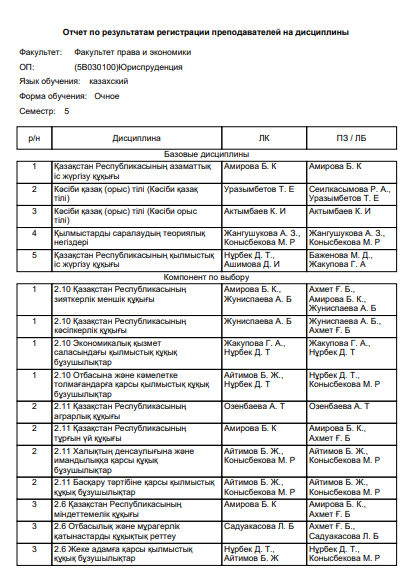 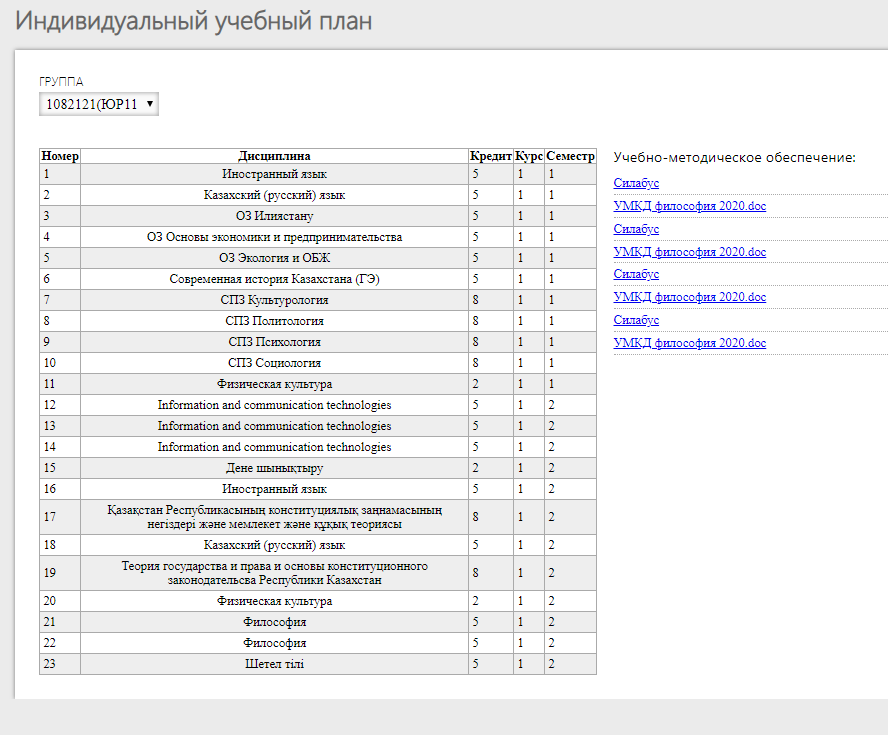 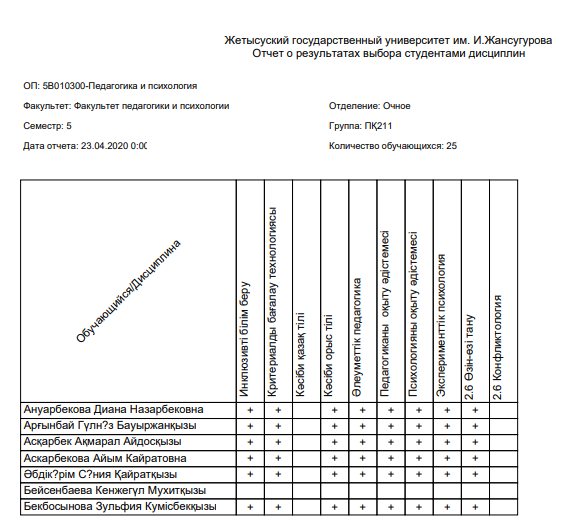 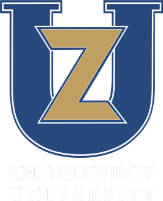 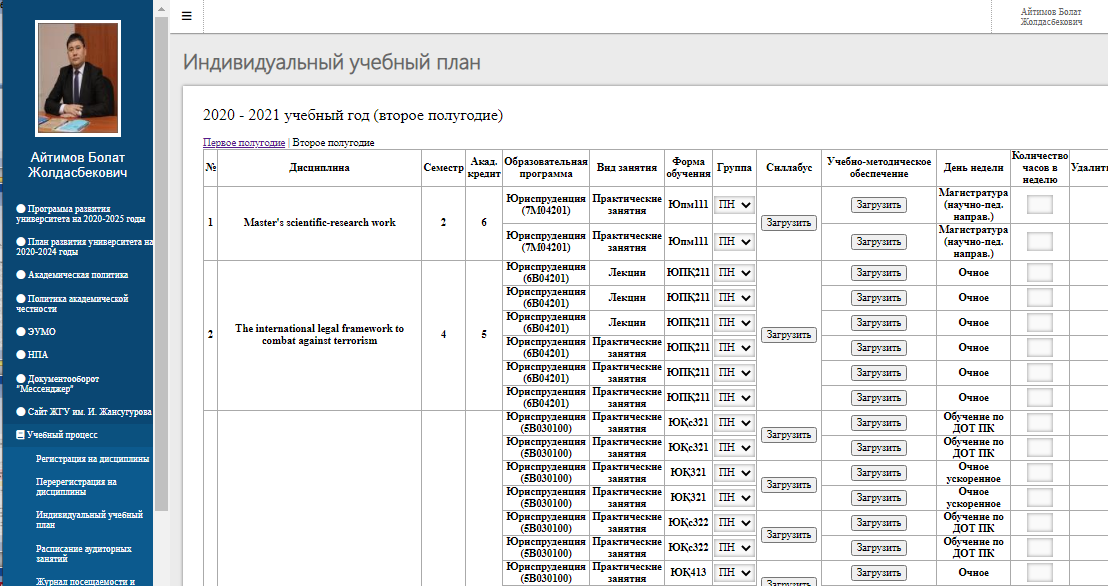 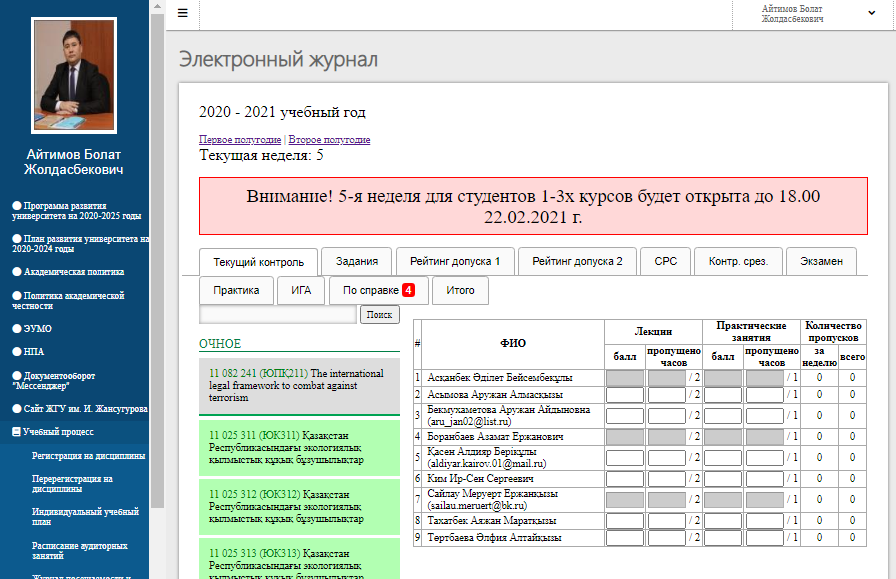 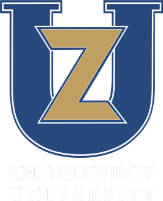 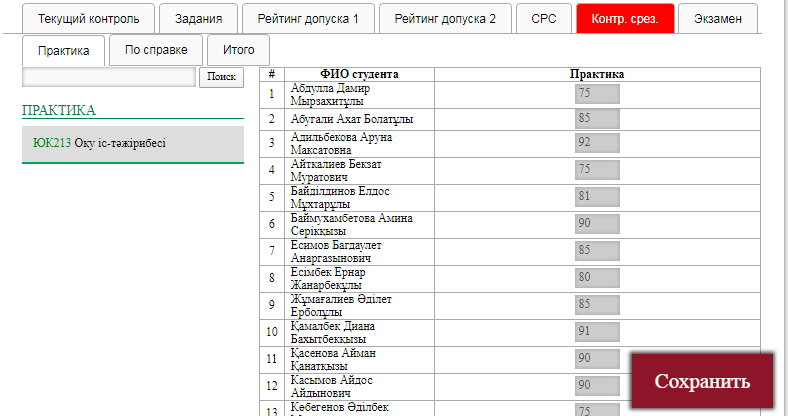 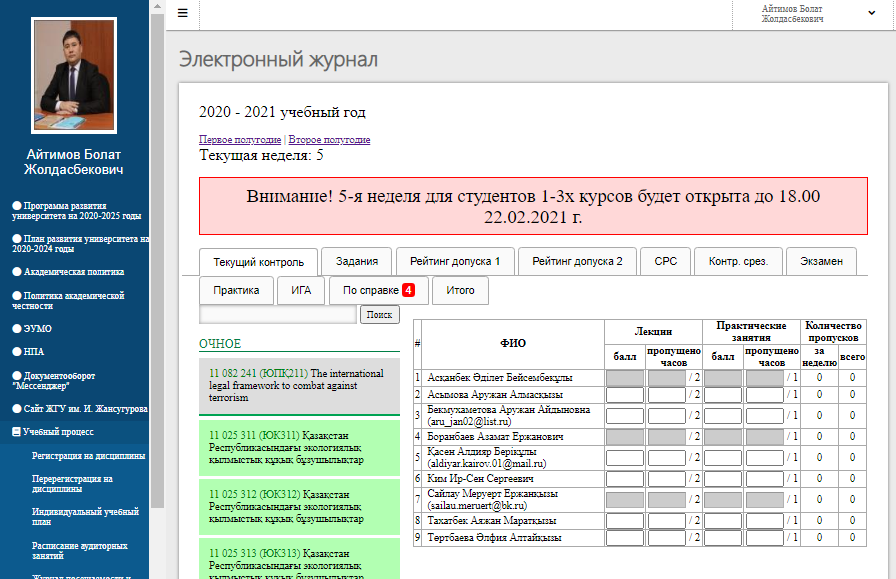 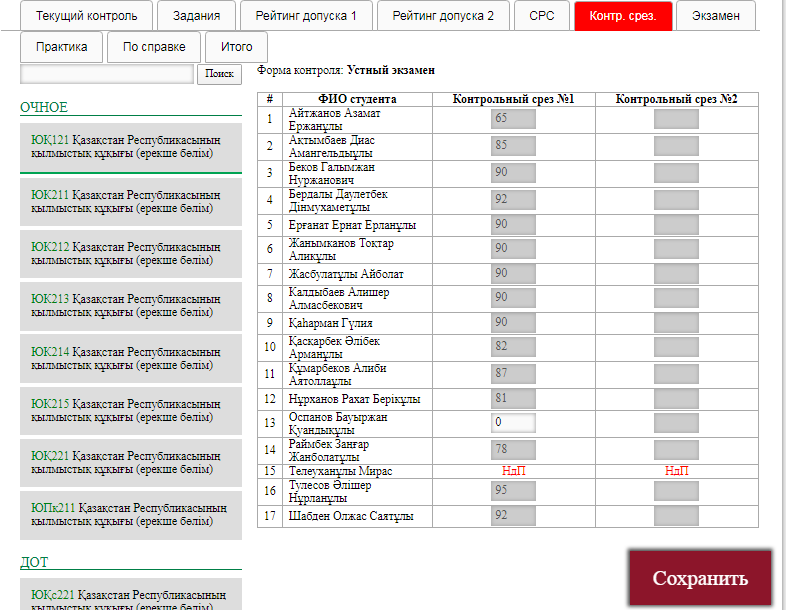 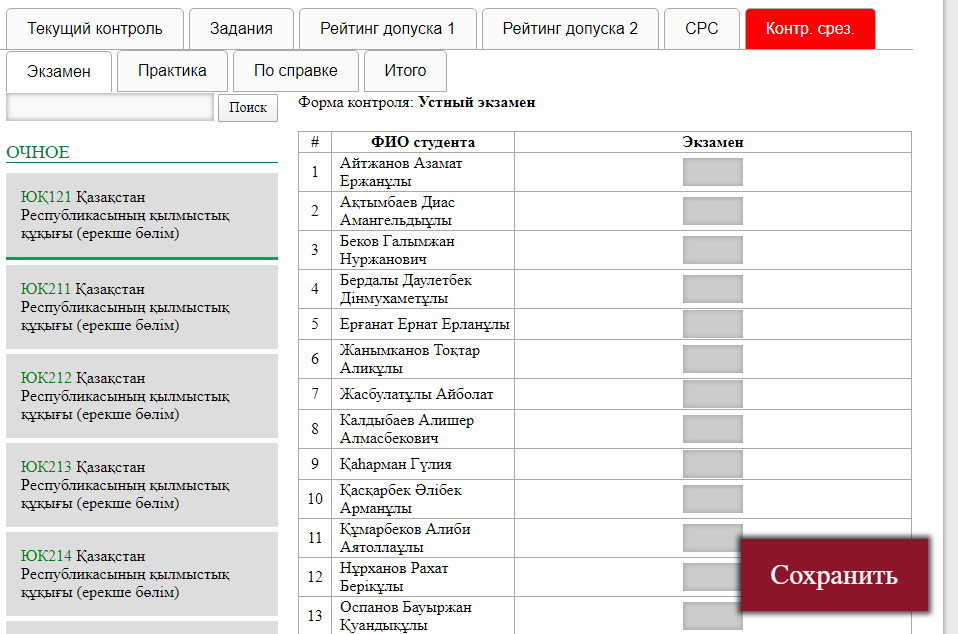 Контент офиса Регистратора
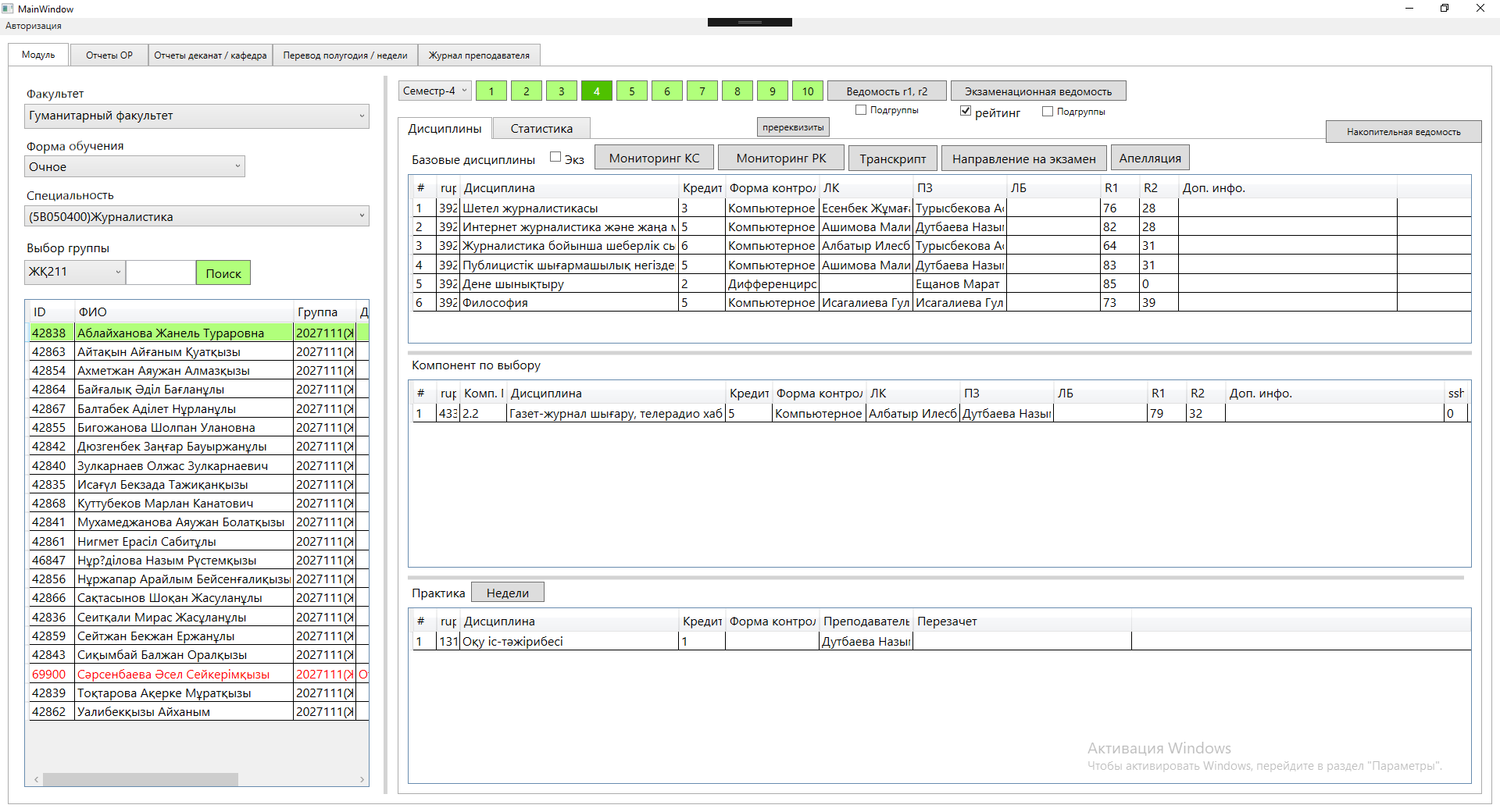 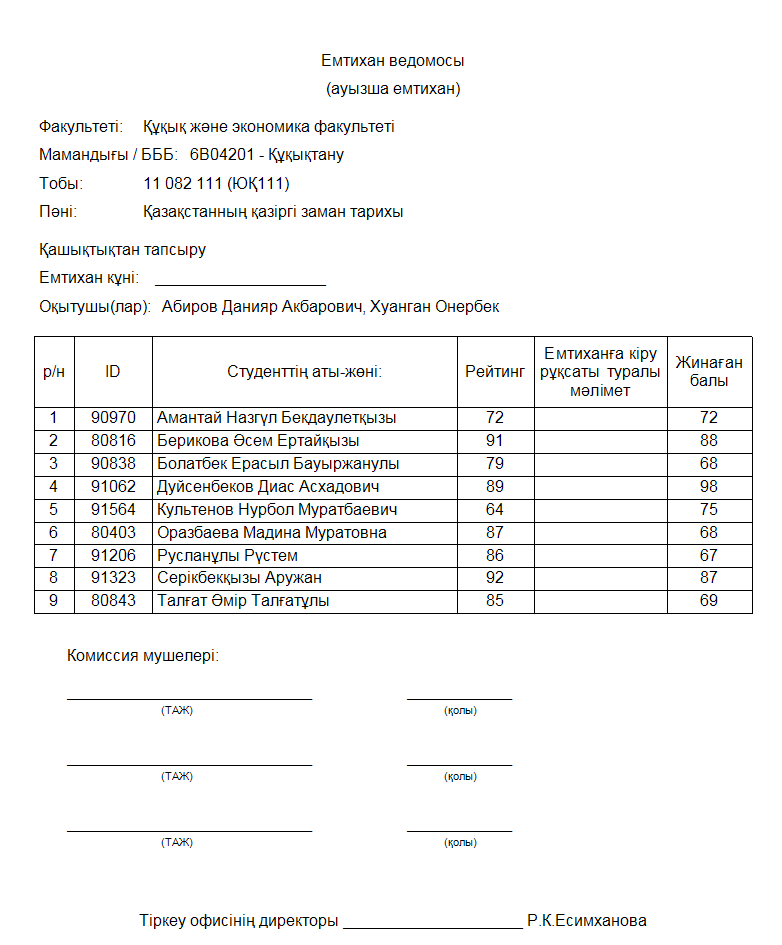 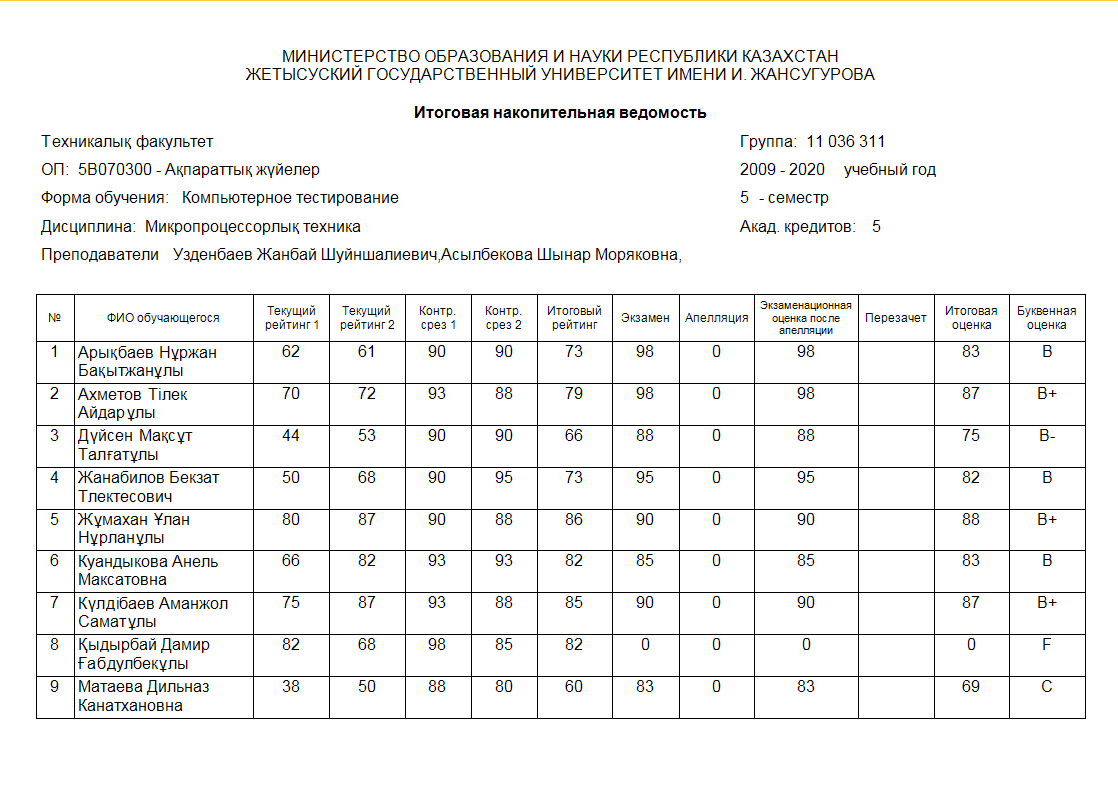 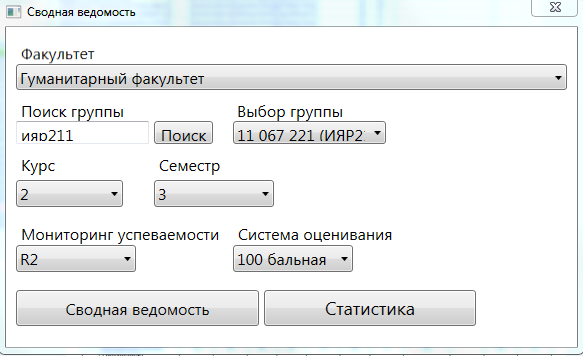 Индивидуальный учебный план обучающегосяТранскрипт обучающегося
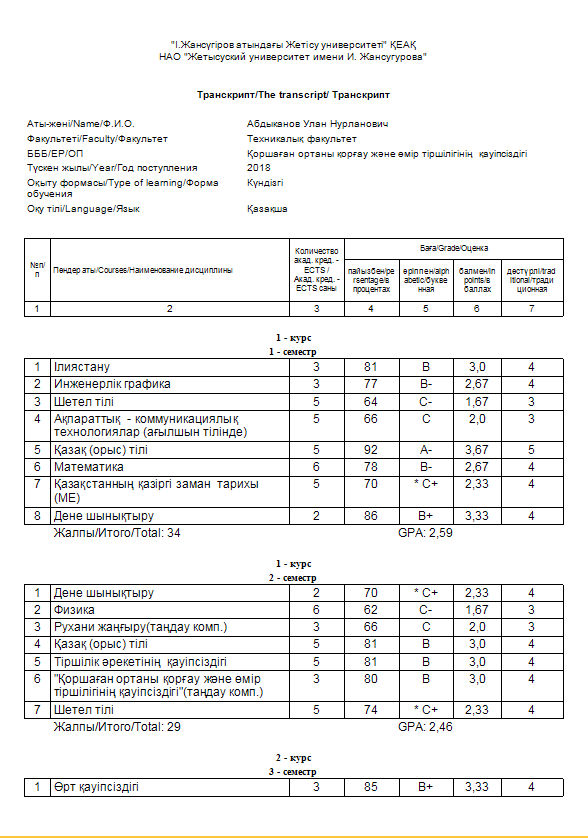 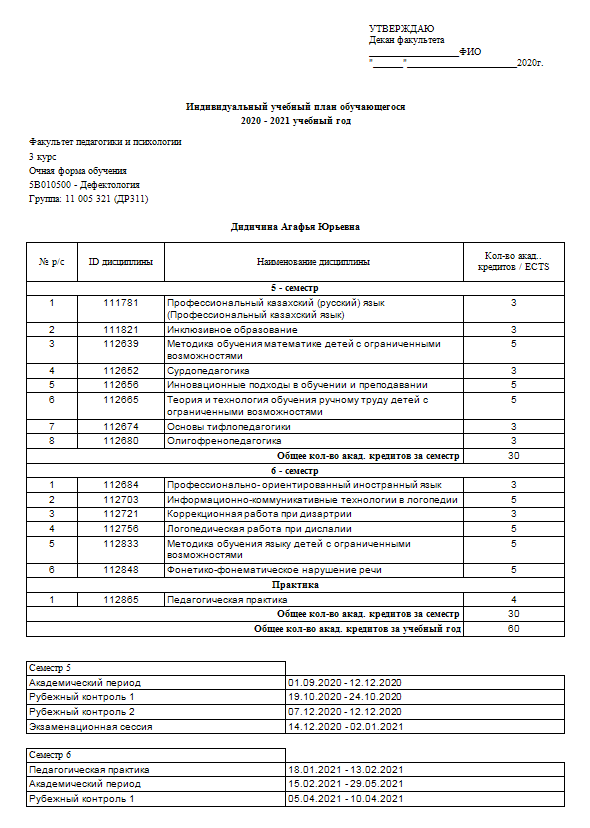 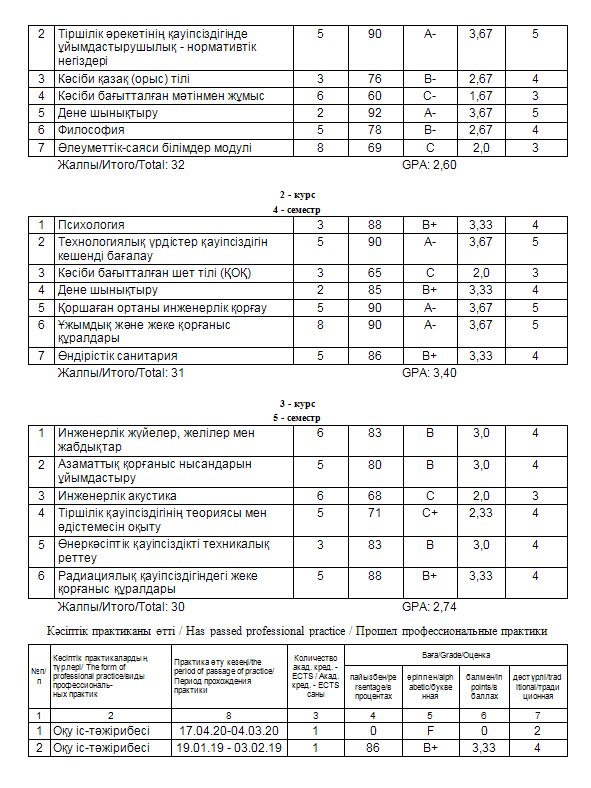 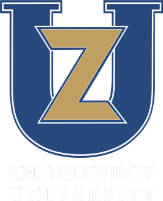 Справочник путеводитель обучающегося
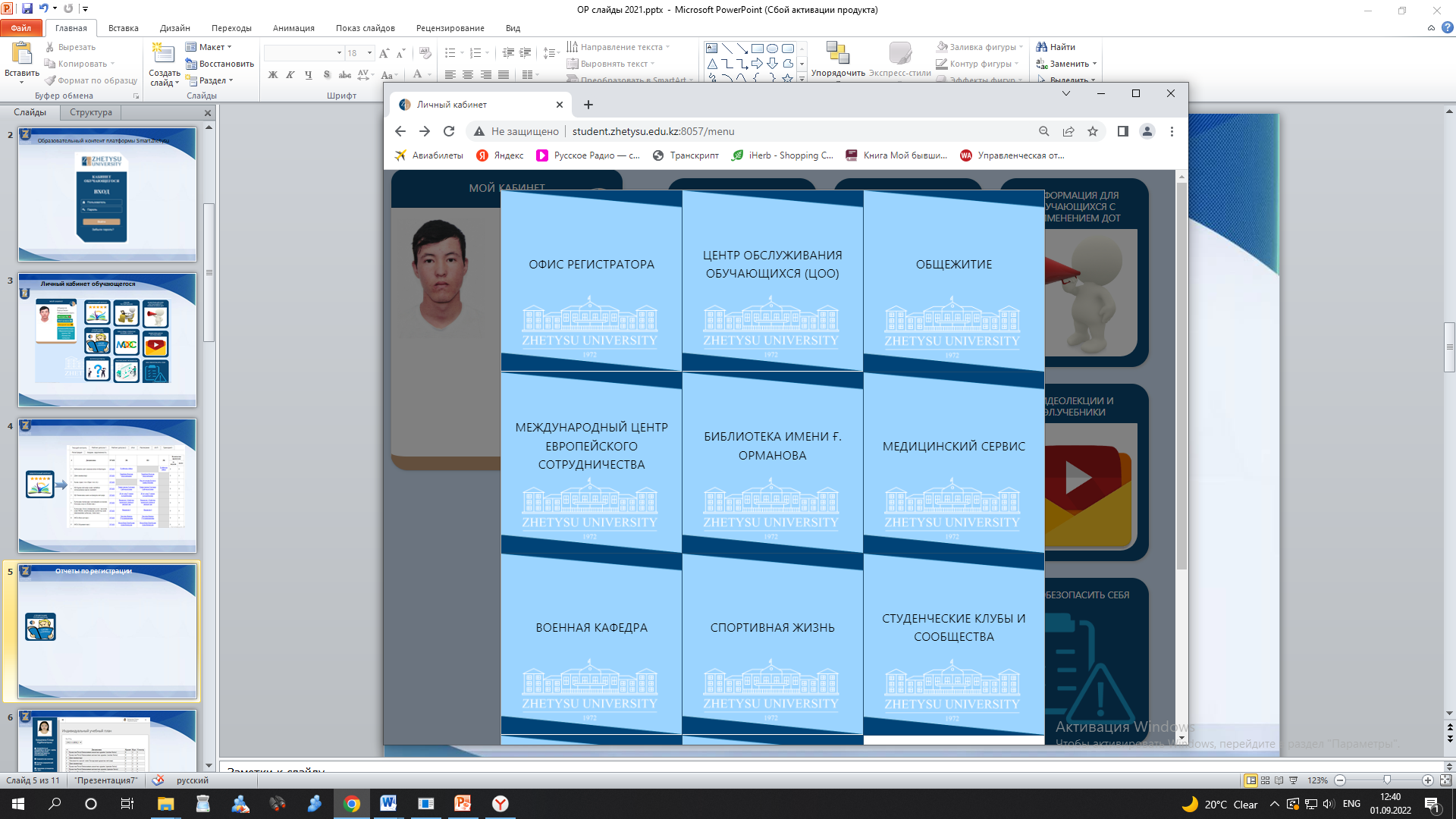 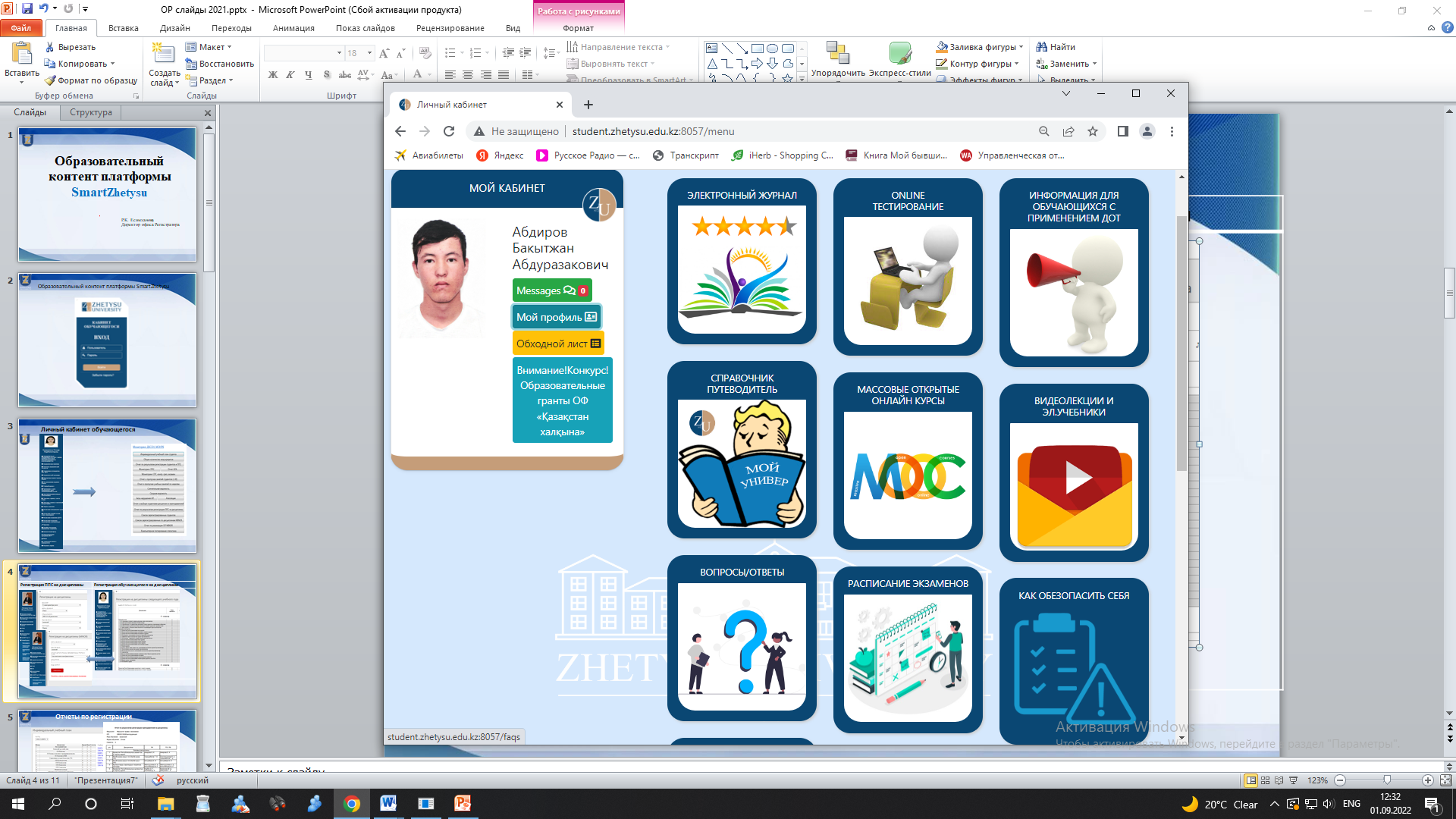